Governor’s Office of Homeland Security & Emergency Preparedness
Louisiana Elected Officials
Emergency Management Summit
Prepare    Prevent    Respond    Recover    Mitigate
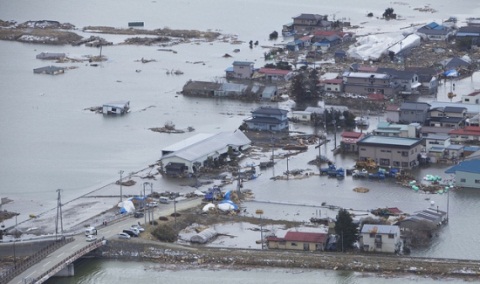 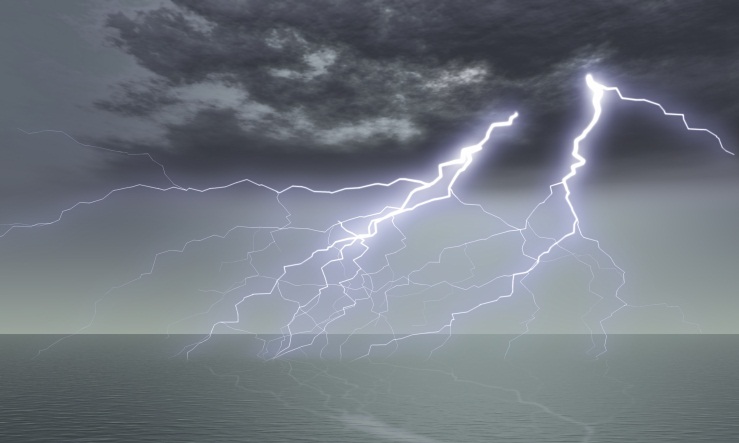 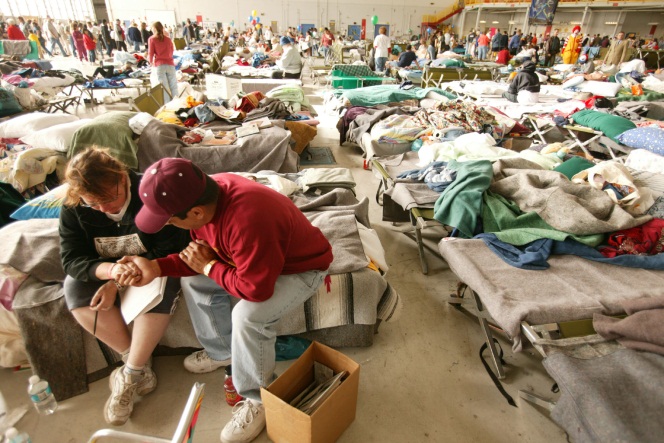 Agenda
Respond
Recover
Resources & Tools
Closing Comments
Introductions
Overview
Prepare
Prevent
W
W
W
W
E
E
E
E
CLAIBORNE
CLAIBORNE
UNION
UNION
MOREHOUSE
MOREHOUSE
WEST
WEST
WEST
WEST
EAST
EAST
EAST
EAST
BOSSIER
BOSSIER
B
B
B
B
S
S
S
S
CARROLL
CARROLL
CARROLL
CARROLL
T
T
T
T
8
7
E
E
E
E
LINCOLN
LINCOLN
R
R
R
R
CADDO
CADDO
Elected Officials 
Seminars
RICHLAND
RICHLAND
OUACHITA
OUACHITA
MADISON
MADISON
MADISON
MADISON
JACKSON
JACKSON
BIENVILLE
BIENVILLE
RED
RED
FRANKLIN
FRANKLIN
TENSAS
TENSAS
CALDWELL
CALDWELL
N
N
N
N
DESOTO
DESOTO
RIVER
RIVER
A
A
A
A
T
T
T
T
WINN
WINN
WINN
WINN
C
C
C
C
H
H
H
H
CATAHOULA
CATAHOULA
CATAHOULA
CATAHOULA
I
I
I
I
Region 6 - April 2
Region 5 - April 11
T
T
T
T
6
C
C
C
C
O
O
O
O
O
O
O
O
LASALLE
LASALLE
C
C
C
C
GRANT
GRANT
Region 3 - April 3
Region 4 - April 16
N
N
N
N
SABINE
SABINE
H
H
H
H
C
C
C
C
E
E
E
E
O
O
O
O
S
S
S
S
Region 9 - April 4
Region 7 - April 17
R
R
R
R
D
D
D
D
I
I
I
I
Region 1 - April 5
Region 8 - April 18
A
A
A
A
RAPIDES
RAPIDES
VERNON
VERNON
Region 2 - April 19
AVOYELLES
AVOYELLES
T
T
WEST
WEST
EAST
EAST
A
A
FELICIANA
WASHINGTON
WASHINGTON
9
ST
ST
FELICIANA
FELICIANA
N
N
FELICIANA
HELENA
HELENA
2
G
G
G
G
I
I
EVANGELINE
EVANGELINE
BEAUREGARD
BEAUREGARD
P
P
P
P
ST.
ST.
POINTE
POINTE
A
A
ALLEN
ALLEN
ALLEN
ALLEN
COUPEE
COUPEE
LANDRY
LANDRY
EAST
EAST
ST
ST
H
H
H
H
BATON
BATON
TAMMANY
TAMMANY
O
O
4
WEST
WEST
5
ROUGE
ROUGE
A
A
BATON
BATON
LIVINGSTON
LIVINGSTON
ROUGE
ROUGE
ST.
ST.
ACADIA
ACADIA
JEFFERSON
JEFFERSON
LFAYETTE
LFAYETTE
LAFAYETTE
LAFAYETTE
CALCASIEU
MARTIN
MARTIN
CALCASIEU
ASCENSION
ASCENSION
DAVIS
DAVIS
IBERVILLE
IBERVILLE
ST
ST
ORLEANS
ORLEANS
JOHN
JOHN
ST.
ST.
JAM ES
JAM ES
J
J
ST
ST
IBERIA
IBERIA
ASSUMPTION
ASSUMPTION
E
E
1
CHARLES
CHARLES
CAMERON
CAMERON
F
F
ST  BERNARD
ST  BERNARD
ST.
ST.
VERMILION
VERMILION
3
F
F
P
P
P
P
L
L
L
L
MARTIN
MARTIN
E
E
L
L
L
L
A
A
A
A
R
R
ST.
ST.
A
A
A
A
F
F
F
F
S
S
MARY
MARY
Q
Q
Q
Q
O
O
O
O
O
O
U
U
U
U
U
U
U
U
N
N
VER
VER
E
E
E
E
R
R
R
R
M
M
M
M
C
C
C
C
TERREBONNE
TERREBONNE
I
I
I
I
H
H
H
H
N
N
N
N
E
E
E
E
E
E
E
E
S
S
S
S
Overview
Summary of Louisiana Homeland Security & Emergency Assistance & Disaster Act (RS: 29-721-739)
OHSEP Director responsibilities
Parish Emergency Management Advisory Committee (PEMAC)
Specially created subcommittees
Governor’s Office of Homeland Security & Emergency Preparedness (GOHSEP)
National Incident Management System (NIMS)
Prepare
Pre-Disaster preparation
Threats + Hazards Identification + Risk Assessment (THIRA)
Mutual Aid Agreements (MAAs) 
Pre-disaster contracts
Required plans
Emergency Operations Plan (EOP)
Parish Hazard Mitigation (HM) Plan
Preparedness (non-disaster) grants
Hazard Mitigation
Prevent
Louisiana State Analytical & Fusion Exchange (LA-SAFE)
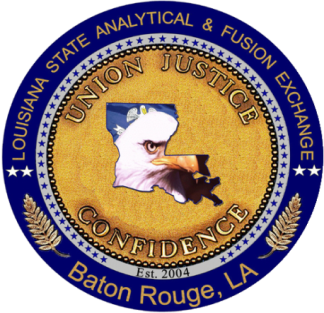 LA-SAFE Products
Subject profiles
Alert Bulletins
Threat & vulnerability assessments
Graphics - maps, charts, time lines, etc.
Daily reports 
Bulletins:
Law Enforcement Sensitive
Open Source
Special Bulletins
Suspicious Activity Report Analysis
LA-SAFE Partners
LSP
EBRSO
DHS
BRPD
GOHSEP 
CYBER
HIDTA
LANG
FBI
CBP
ATF
Respond
Declaration Process: Parish + Governor + President
State Emergency Operations Center (SEOC)
WebEOC
Intrastate Mutual Aid Compact (IMAC)
Preliminary Damage Assessment (PDA)
Recover
FEMA Public Assistance (PA)
Obtain & Maintain (O&M) insurance requirement
Debris removal
FEMA Individual Assistance (IA)
Other Funding Opportunities
Small Business Administration (SBA) disaster loans
Community Development Block Grants (CDBG) & other federal resources
Interim Emergency Board (IEB) & other prospective funding sources
Resources & Tools
Virtual Louisiana 
Louisiana Business Emergency Operations Center (LA BEOC)  
Louisiana Public Assistance (LAPA) website
Get A Game Plan website
www.virtualla.la.gov
www.labeoc.org
www.louisianapa.com
www.getagameplan.org
Closing Comments
Points of Contact
Kevin Davis Phone: 225-925-7345    email: kevin.davis@la.gov
Christina Dayries Phone: 225-358-5599    email: christina.dayries@la.gov
Mark Riley Phone: 225-376-5493    email: mark.riley@la.gov
Pat Santos Phone: 225-925-3506    email: pat.santos@la.gov
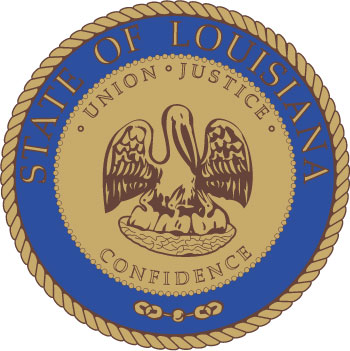 STATE  OF  LOUISIANA